Mohs
Lucas pinard
Presente a daniel blais 
Msi 2
2020/11/24
Friedrish mohsallemand1773-1839échelle de dureté
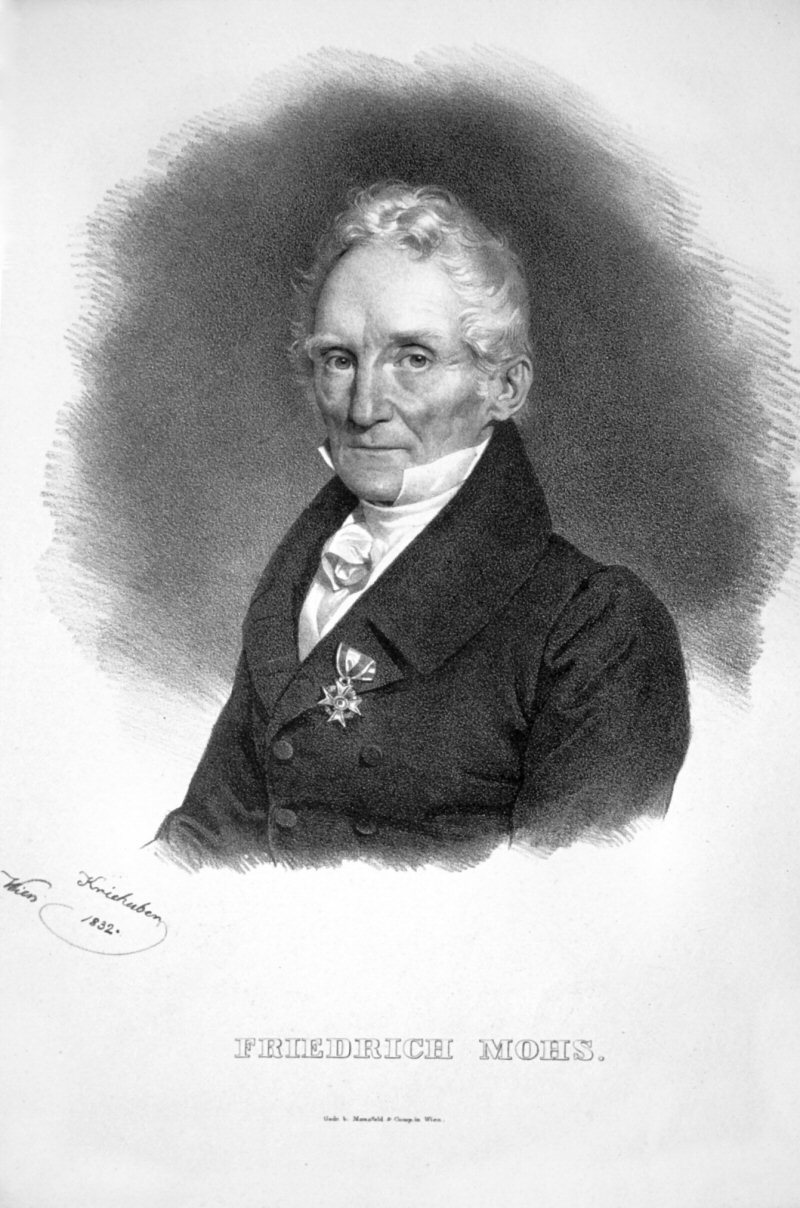 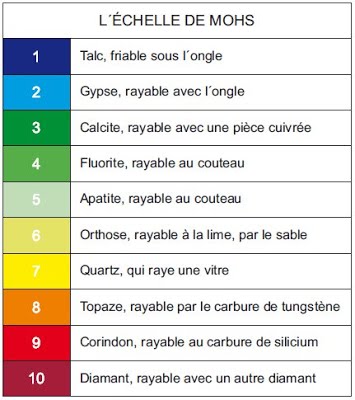 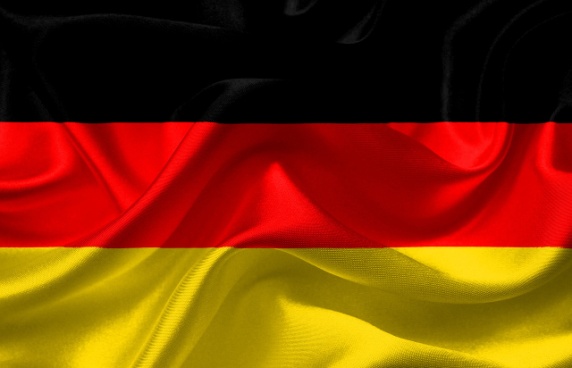